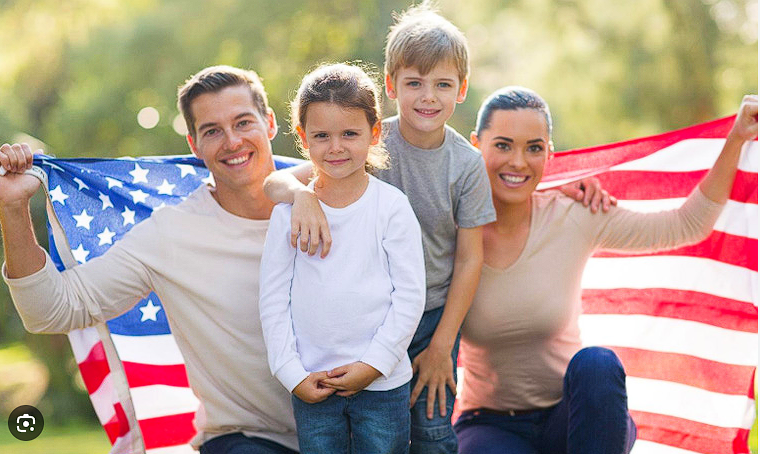 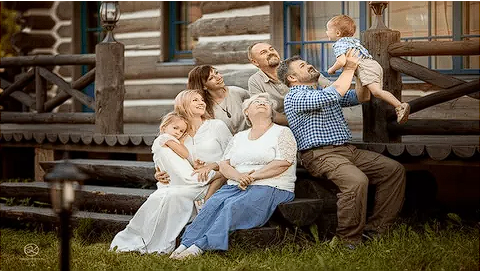 "Family values and traditions of various countries of the world"
Author: English teacher of 
School №606 
Saint Petersburg
Bogdanova Natalia 
Stanislavovna
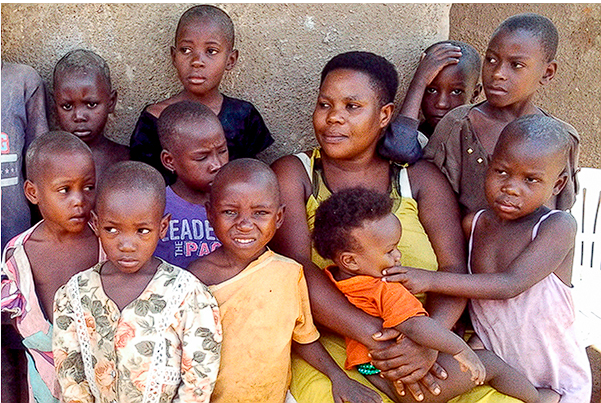 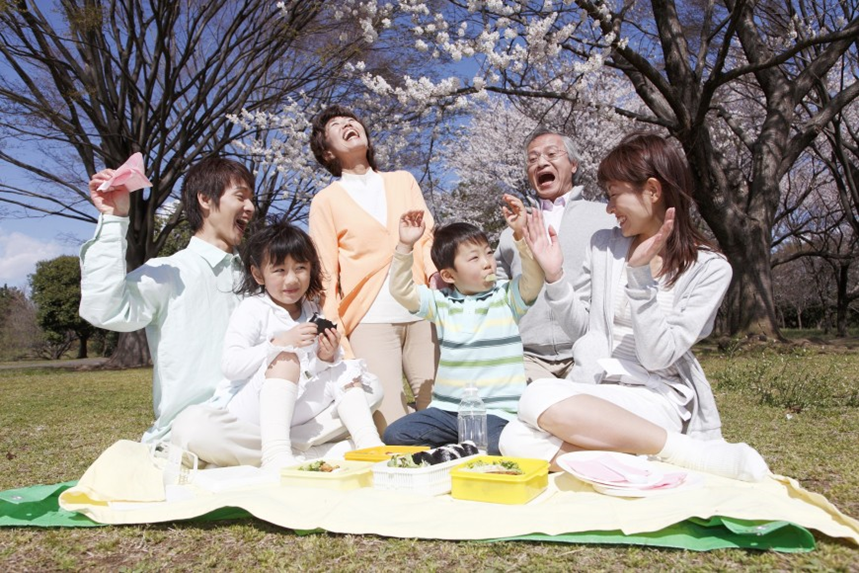 Peculiarities(characteristic features of something) of
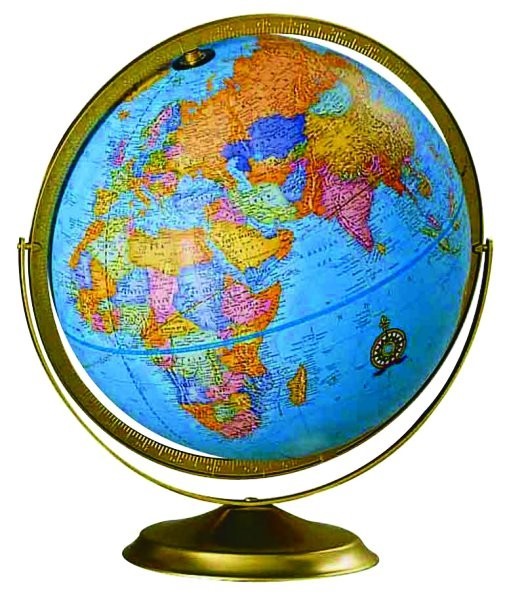 Peculiarities of family relationships around the world
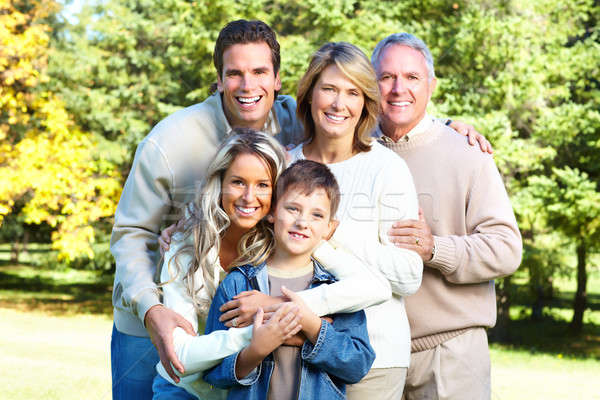 Family Values
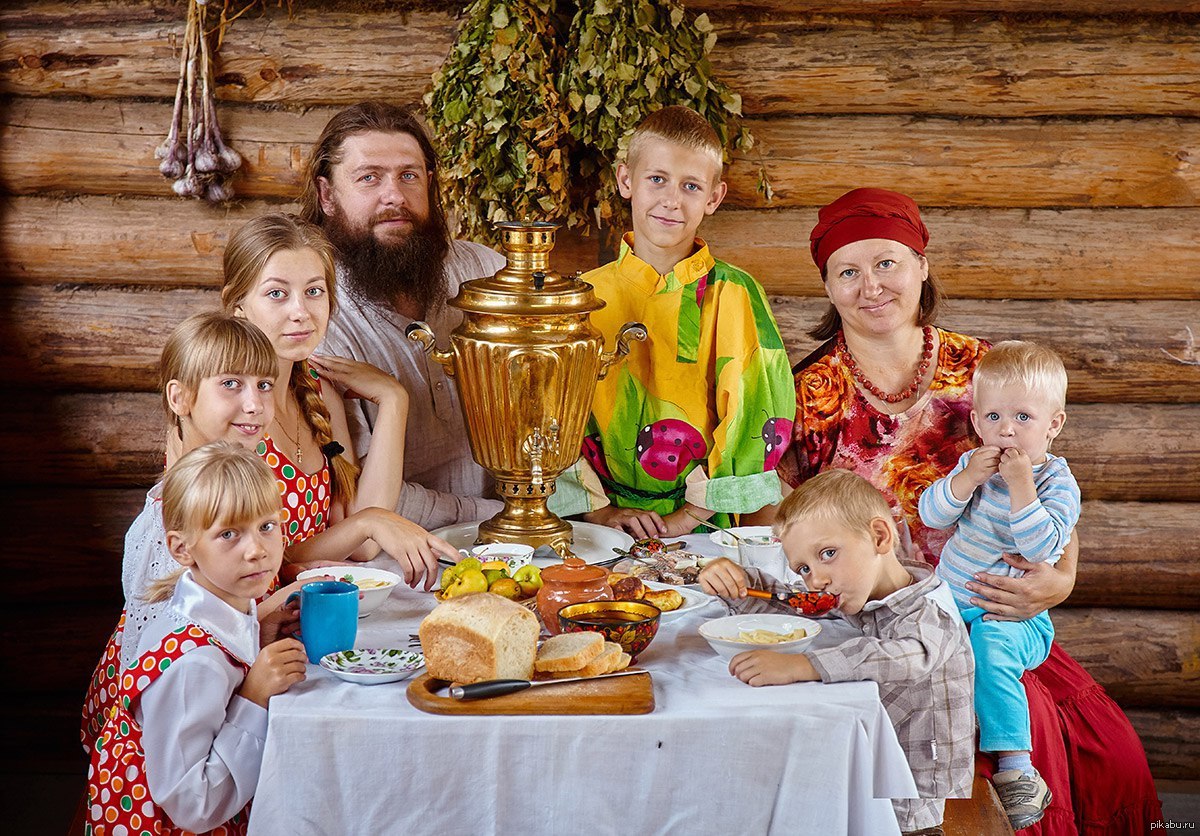 Have you ever thought about your future families?
The model of your future family
Nuclear Family
Single Parent Family
Extended Family
Childless Family
Step Family
Grandparent Family
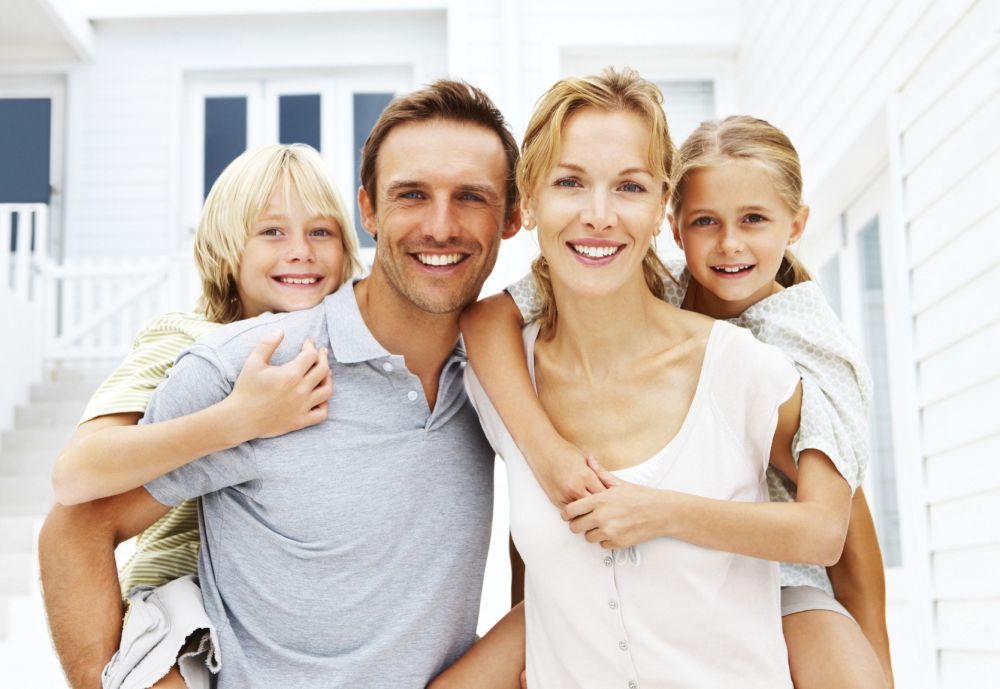 Patriarchal [peɪtrɪˈɑːkəl]Family;Democratic Family
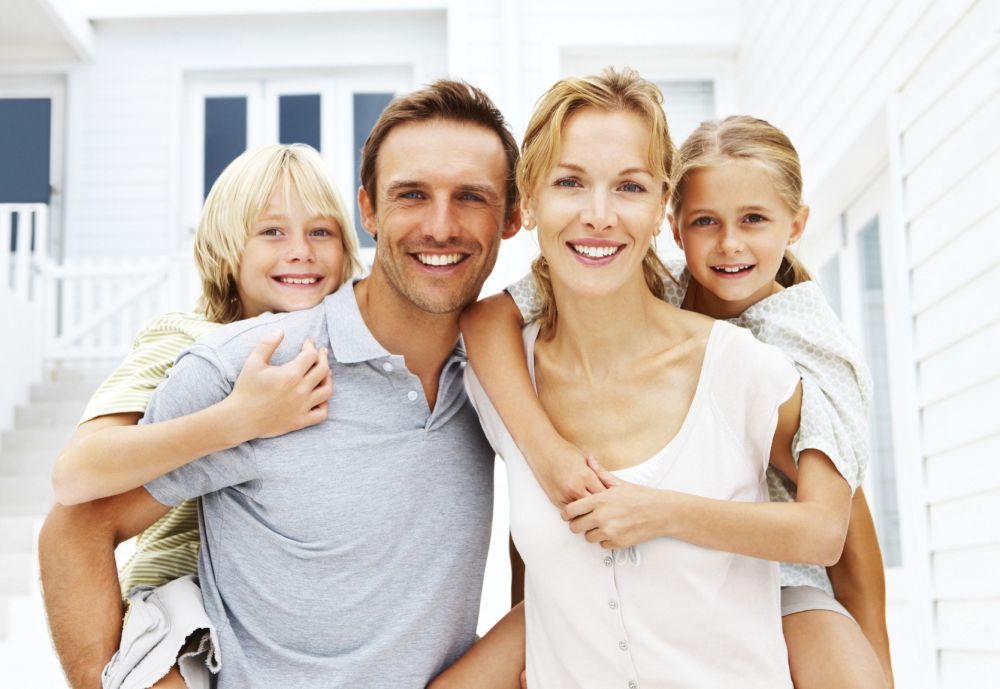 Kinds of families:
Patriarchal [peɪtrɪˈɑːkəl]( прил. Патриархальный) Family
Few divorces;
Large family;
Permanent place of living;
Woman sits at home and keeps the household;
Wife depends on her husband economically;
The man is the head of the family
Democratic Family
a).Many divorces;
b).Small family;
c).Frequent change of place to live, mobility;
d).The woman is busy at home and works outside the house;
e).A Wife and a husband are equal
Family values of different countries
Family values of different countries
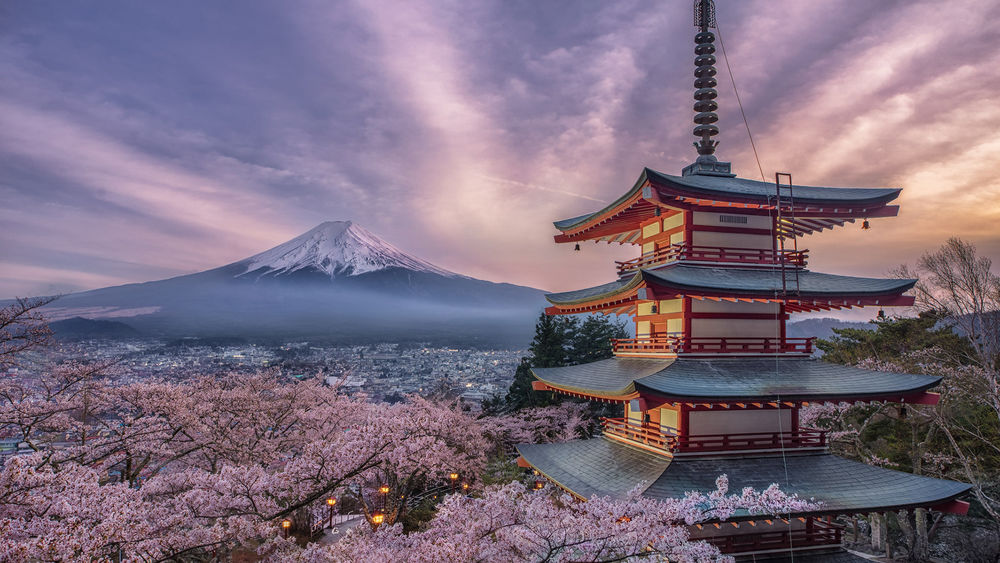 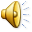 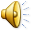 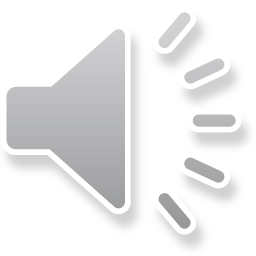 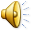 Questionary
                                                  (My Future Family)
1. What is a family?
2. At what age do you want to have your own family? 
By 18 years old
From 18 to 20 years old
From 20 to 25 years old
From 25 to 30 years old
After 30 years old
It’s difficult to answer 
  3. What kind of family would you like to have? Why?
  4. Do you want to have your own family similar to the parents’ one? 
a) Yes, I do.
b) Rather want, than don’t want.
c) Rather don’t want, than want.
d) No, I don’t.
    5. What are “Family Values”?
    6. What family values do you want to take to your future family?
    7. Use 3 words to say briefly: what is a family for you?
Family is …
Thank you for your attention!